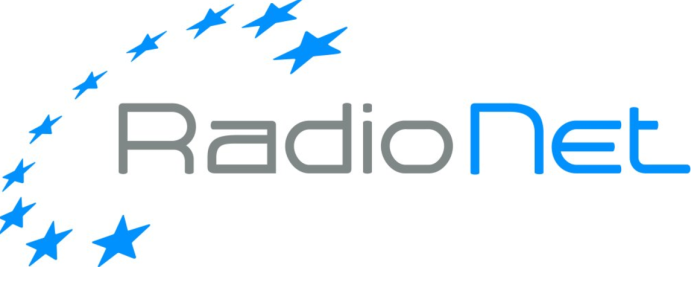 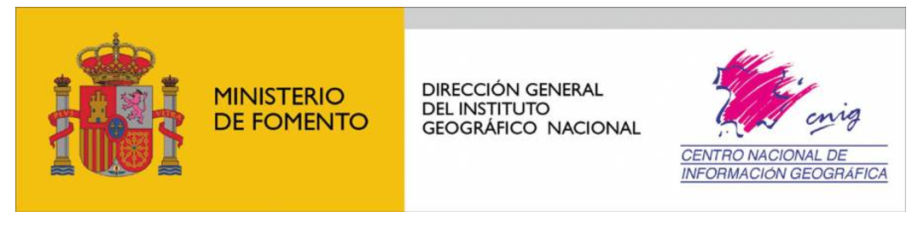 RFI measurements with Yebes VGOS broad-band receiver
P. García, J.A López-Pérez, F.J. Beltrán
Yebes Observatory
08/06/2017
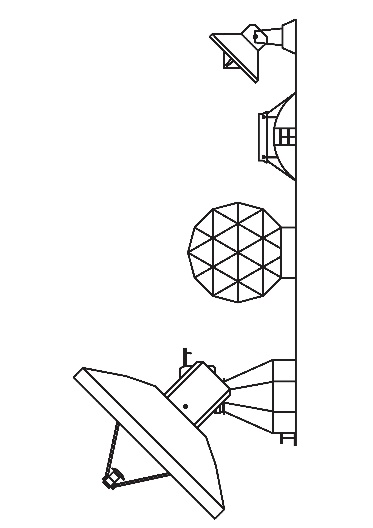 1
INDEX
Introduction.
 Receiver.
 Problems.
 RFI Measurements.
 Conclusions.
2
RAEGE
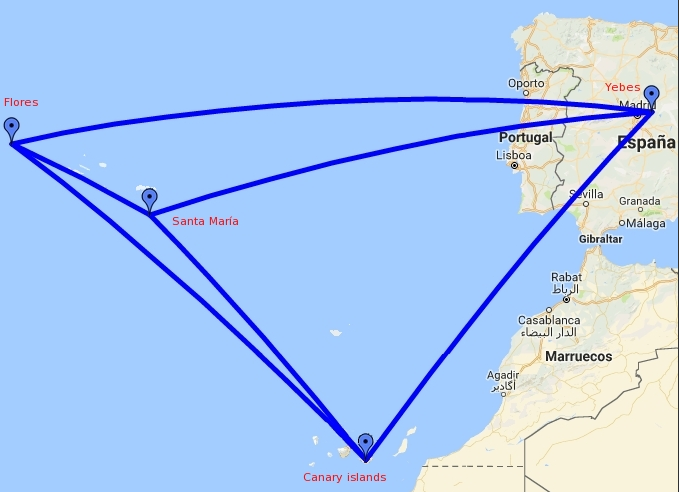 Atlantic Network of Geodynamical and Space Stations. 
4 Geodynamical Stations:
Yebes.
Canarias.
Sta María Island.
Flores Island.
 Inside on VGOS Project.
3
VGOS
VLBI Global Observing System.
Monitoring parameter variations Earth.
Smaller and quicker antennas :
D= 13.2 m.
Speed = 12 deg/seg.
New precision: 1 mm.
Broad-band (2- 14 GHz).
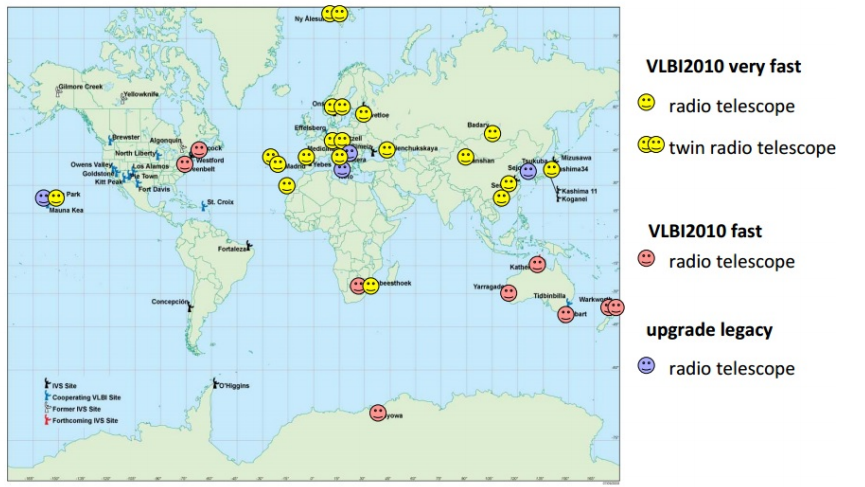 4
General specifications
Input frequency range : 2 – 14 GHz.
 Output frequency range : DC – 1.5 GHz.
 Noise Temperature < 30 Kelvin.
 Dual polarization.
 Total bandwidth of 8 GHz.
5
Problems
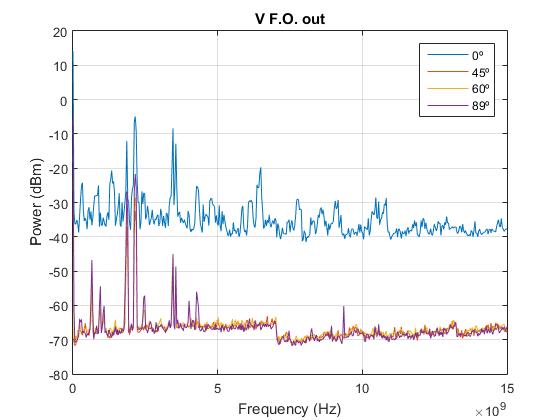 Radiofrequency interferences.
 Receiver Saturation.
Solutions:
Superconducting filters.
Dichroic filters.
6
RFI MEASUREMENTS
Power measurements at the output of cryostat.
Power meter:  DC-6GHz.

Spectrum at the output  of cryostat.
Spectrum analyzer 1-16 GHz.

Some tests to correct the problem
7
Total power at Cryostat Output
8
Total power at Cryostat Output
9
Spectrum at Cryostat Output 0º
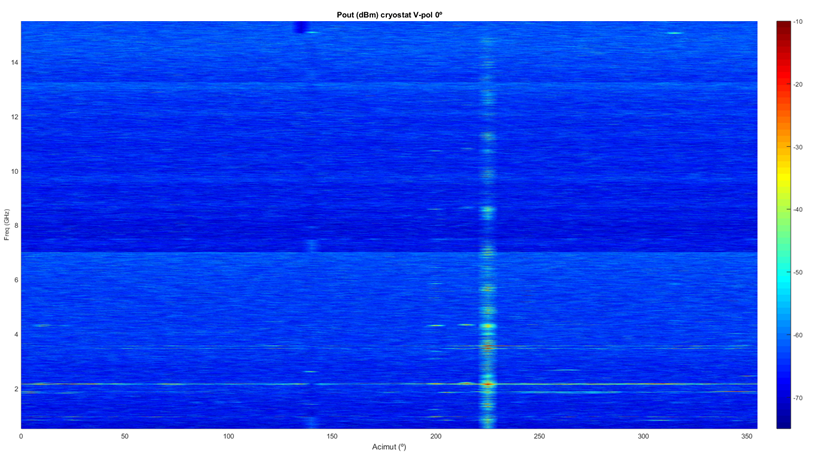 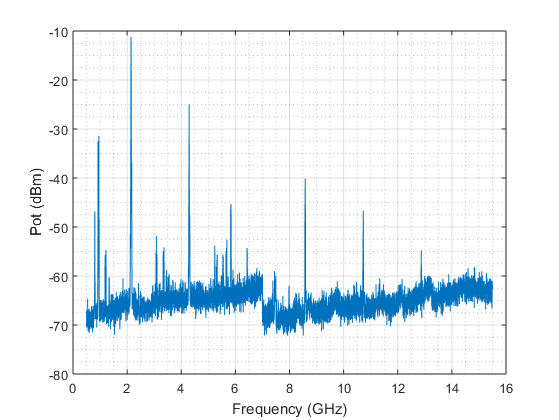 10
Spectrum at Cryostat Output 10º
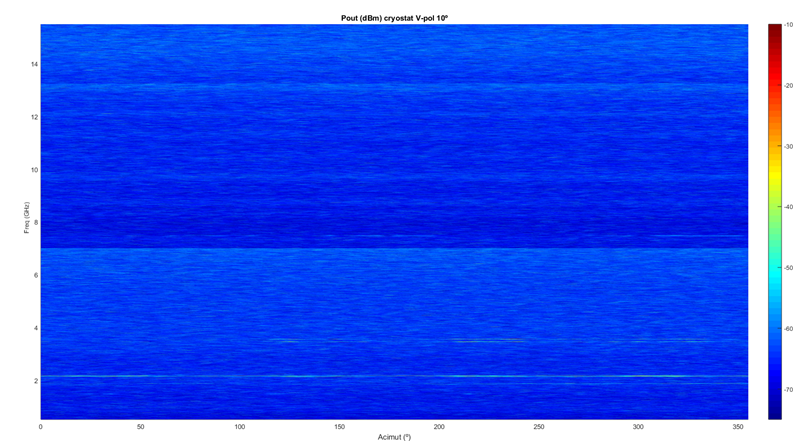 11
First test.
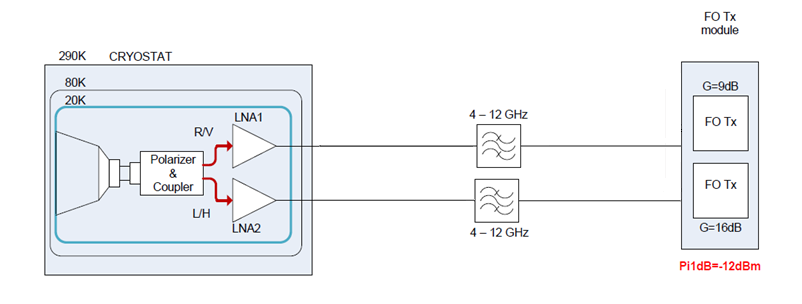 12
Total power at Cryostat Output
13
Total power at Cryostat Output
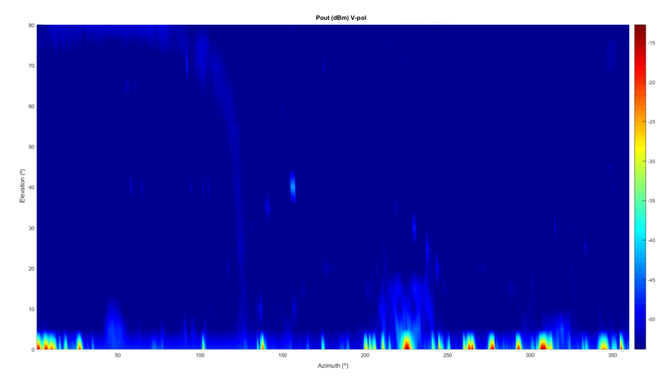 14
Second test
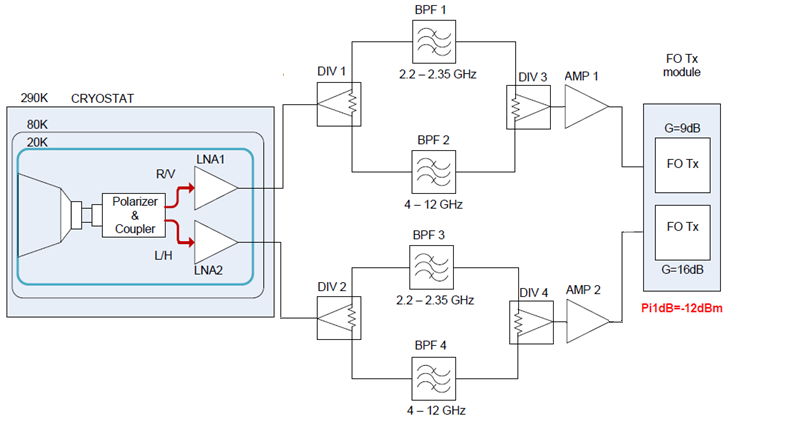 15
New situation
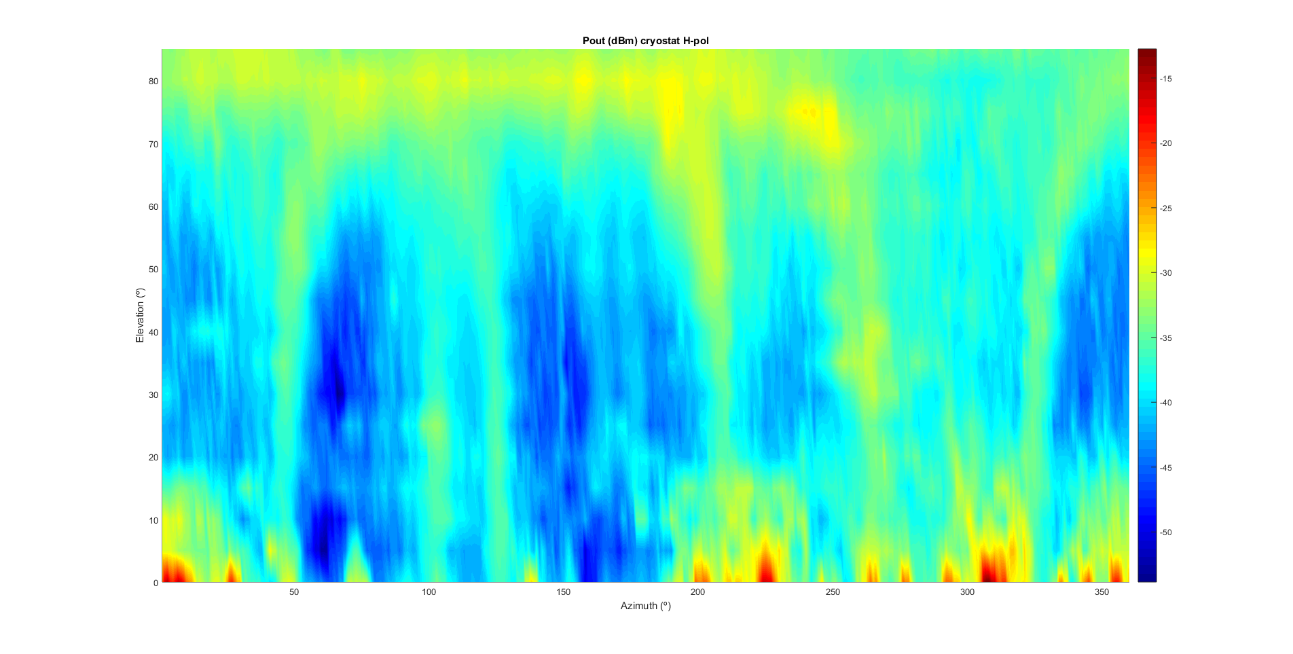 a) Original situation without pre-amplifier
b) New situation with filters and pre-amplifier
Tsys ≤ 50K
Tsys ≈ 70K
16
New situation
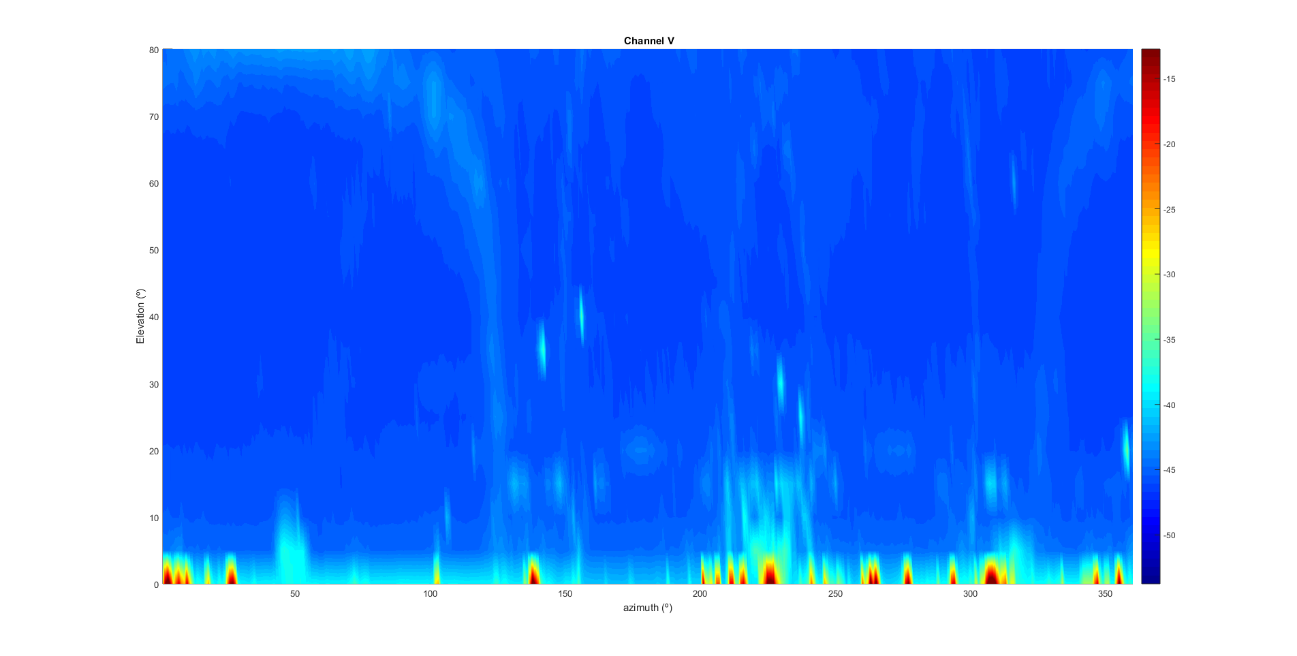 a) Original situation without pre-amplifier
b) New situation with filters and pre-amplifier
Tsys ≤ 50K
Tsys ≈ 70K
17
Conclusions
RFI problems.
 Need to filter these signals.
 Better Tsys with Pre-amplifiers.
 Possible solutions:
Dual band filter.
Superconducting filter.
18
Questions?
Thanks for your attention.
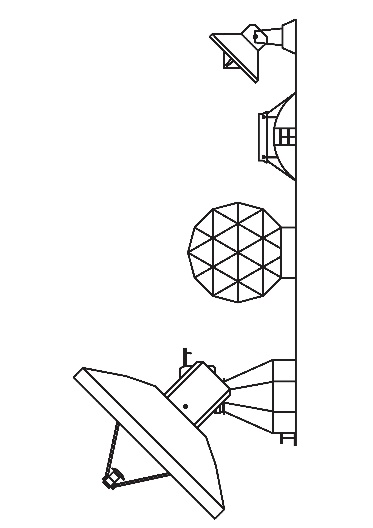 19